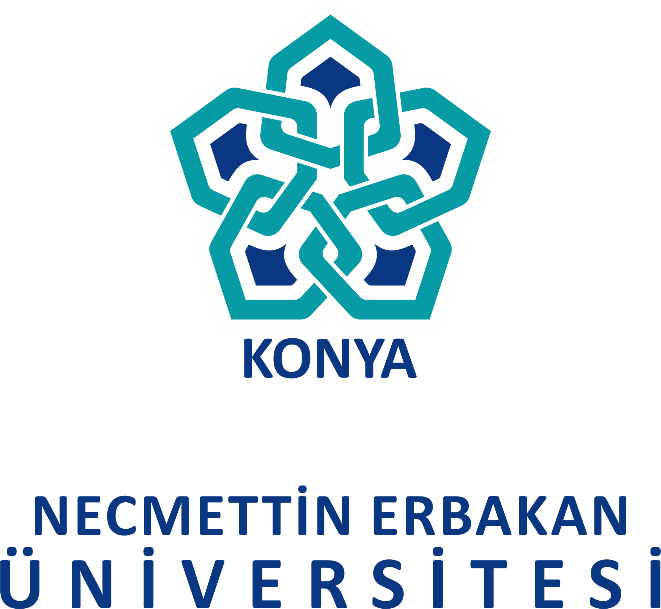 ÜNİVERSİTE HAYATINA GİRİŞ
İktisat bölümü DERS NOTLARI (FİNAL dönemi)
BÖLÜM-6: İNSAN HAKLARI
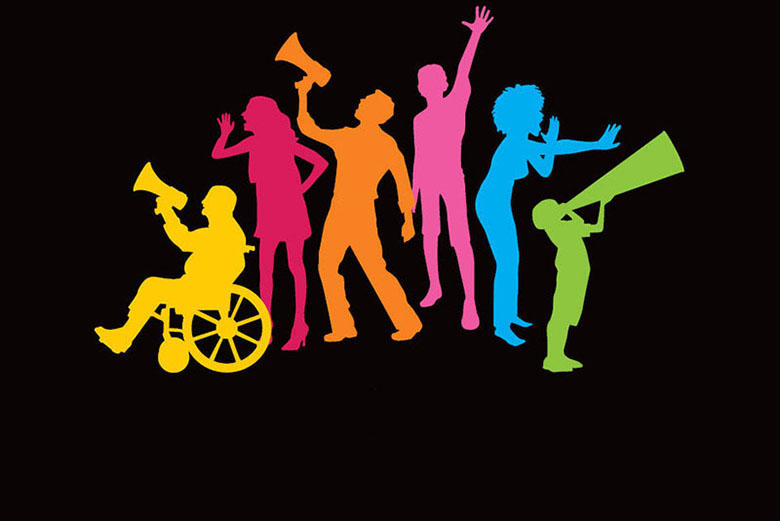 İNSAN HAKLARI NEDİR?
 İnsan hakları kavramı, bir kişinin sadece insan olduğu için sahip olduğu hakları ifade eder. 
Her insan, taşıdığı özelliklerden bağımsız olarak bu haklara sahiptir. 
İnsan hakları doğrudan doğruya insanın kişiliğine bağlı olduğundan insanlar gönüllü olarak dahi onlardan vazgeçemezler veya sözleşme ile bir başkasına devredemezler.
İnsan haklarının esas hedefi kişileri devlet baskısından korumaktır; bu itibarla İnsan haklarının öncelikli muhatabı devlettir. 
İnsan hakları, devlet iktidarını sınırlandırır. Devlet, hem insan haklarına müdahale etmemek hem de bu hakların gerçek hayatta uygulanabilmesi için gerekli koşulları sağlamakla mükelleftir.
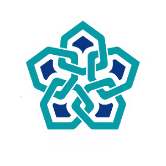 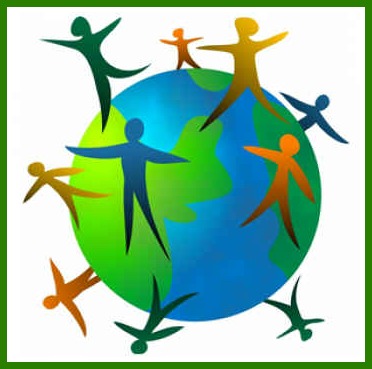 Devletler bu sorumluluklarını insan haklarını anayasalarda garanti altına alarak yerine getirirler. İnsan haklarının varlığı devlete bağlı değildir. 
Devlet bir hakkı tanımaktan imtina ederse de o hak vardır. 
İnsan hakları dinamik bir kavramdır, kapsamında sürekli bir genişleme söz konusudur. 
İnsan hakları başlangıçta kişi hakları ve siyasal haklardan oluşmaktaydı. “I. Kuşak Haklar” adı verilen bu haklara, ekonomik ve sosyal haklardan oluşan “II. Kuşak Haklar” eklenmiştir. 
Günümüzde çevre hakkı, barış hakkı, gelişme hakkı gibi haklar da insan hakları kapsamında değerlendirilmektedir.
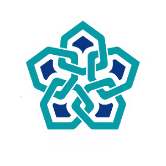 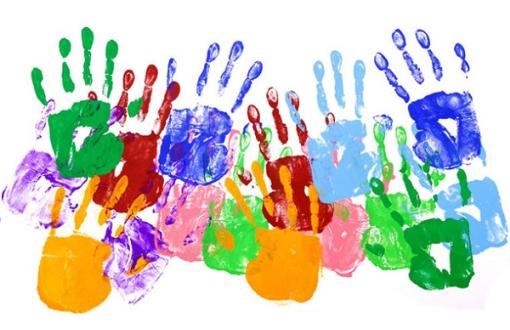 İNSAN HAKLARININ TARİHİ VE HUKUKİ GELİŞİMİ
İnsan hakları, uzun bir tarihî arka plana sahiptir. İnsanlar, haklarına sahip çıkmak için çetin bir mücadele vermişler ve insan haklarını evrensel bir değer haline getirmişlerdir. 
İnsan hakları düşüncesinin köklerini çok eskilere götürebilmek mümkün olmakla birlikte bugün anlaşılan şekliyle insan hakları modern bir olgudur ve bunun gelişmesindeki en önemli katkıyı İngiliz filozof John Locke yapmıştır. 
Locke’un düşünceleri kısa sürede siyasi ve hukuki hayata tesir etmiş, Amerikan ve Fransız Devrimlerinden sonra yayınlanan özgürlük ve hak bildirilerinin ruhunu oluşturmuştur.
19. yüzyılda işçi sınıfının güçlenmesiyle birlikte, insan hakları anlayışında da önemli bir değişiklik olmuştur. 
Hakları tanımanın yeterli olmadığını, hakları hayata geçirmek için devletin üstüne düşenleri yapması gerektiğini savunan bir düşünce giderek güç kazanmış, bunun sonucunda insan haklarının kapsamı genişlemiş ve bu haklar devletlerin anayasalarında yer almaya başlamıştır.
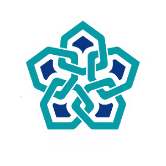 İNSAN HAKLARININ TARİHİ VE HUKUKİ GELİŞİMİ
Birinci ve İkinci Dünya Savaşlarında yaşananlar, insan haklarının korunması ve geliştirilmesi için yalnızca ulusal düzeydeki yapılanmaların yeterli olmadığını ortaya çıkarmıştır. 
Bugün itibariyle insan haklarını korumak ve geliştirmek için evrensel, bölgesel ve ulusal düzeyde olmak üzere üç farklı mekanizmanın oluştuğunu söylemek mümkündür:
Evrensel Düzey: 
	-Birleşmiş Milletler (BM) İnsan Hakları Komisyonu’nun hazırladığı İnsan Hakları Evrensel Bildirisi 1948 yılında Birleşmiş Milletler Genel Kurulu’nda kabul edilmiştir. 
	-Belge, otuz maddeden oluşmasına rağmen ilân ettiği haklar daha çok Batı’nın önem verdiği medenî ve siyasî haklardır. Ekonomik, kültürel ve sosyal haklar sosyalist bloka verilen bir tâviz sonucu belgeye konulmuştur.
İNSAN HAKLARININ TARİHİ VE HUKUKİ GELİŞİMİ
Bölgesel Düzey:
	-1950 yılında imzalanan Avrupa İnsan Hakları Sözleşmesi önemli bir yer tutmaktadır. 
	-Avrupa İnsan Hakları Sözleşmesi ve tamamlayıcı protokolleri daha çok medenî ve siyasî hakları düzenlemektedir. Burada garanti edilen haklar ve özgürlükler şunlardır: 
Yaşama hakkı, işkenceye ve zulme, gayri insanî muamele veya cezaya tâbi tutulmama hakkı, köle halinde bulundurulmama hakkı, zorla çalıştırılmama hakkı, kişi güvenliği hakkı, âdil ve tarafsız bir mahkeme önünde mâkul bir süre içinde yargılanma hakkı, kanunsuz suç olamayacağı, cezaların geriye yürüyemeyeceği ve kişinin suçluluğu ispat edilinceye kadar mâsum addedileceği ilkesi, özel yaşama, aile hayatına ve haberleşmenin gizliliğine saygı hakkı, düşünce ve din özgürlüğü hakkı, ifade özgürlüğü hakkı, toplanma, dernek ve sendika kurma hakkı, evlenme hakkı, etkin hak arama yollarına başvurma hakkı, ayırımcılığa tâbi olmama hakkı, eğitim hakkı, mülkiyet hakkı, seyahat ve yerleşme hakkı, ahdî yükümlülükler sebebiyle hapis cezasına mâruz kalmama hakkı.
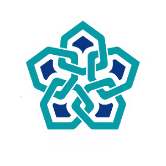 İNSAN HAKLARININ TARİHİ VE HUKUKİ GELİŞİMİ
-Dünyanın ilk ve tek daimi insan hakları mahkemesi Avrupa İnsan Hakları Mahkemesidir. Bu mahkemeye başvurmak için öncelikle bir ülkedeki iç hukuk yollarının tüketilmesi gerekir. 
	-Türkiye, 1987’de Avrupa İnsan Hakları Mahkemesi’ne bireysel başvuru hakkının kabul edilmiştir.
Ulusal Düzey:
	-İnsan haklarını korumanın ilk ve en etkili safhası ülke düzeyindeki hukuki, idari ve sivil mekanizmalardır. 
	-Anayasal bir düzende insan hak ve özgürlükleri diğer haklar gibi öncelikle hukuk yoluyla korunur. Hukukla birlikte idari mekanizmalar da hakların korunmasında önemli rol oynarlar.
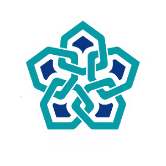 İNSAN HAKLARININ TARİHİ VE HUKUKİ GELİŞİMİ
-1982 Anayasası’nda temel haklar; 
“Kişinin Hakları ve Ödevleri”, “Ekonomik ve Sosyal Haklar ve Ödevler”, ve “Siyasal Haklar ve Ödevler” olmak üzere üç bölümde sayılmıştır. Temel haklardan bazıları, “yaşama hakkı”, “eğitim hakkı”, “sağlık hakkı”, “seçme ve seçilme hakkı”, “kişi dokunulmazlığı”, “dilekçe hakkı”, ve “özel yaşamın gizliliği”dir.
	-Türkiye’de insan haklarını korumak için kurulan kurumların başında TBMM İnsan Haklarını İnceleme Komisyonu, Başbakanlık İnsan Hakları Başkanlığı ile İl ve İlçe İnsan Hakları Kurulları gelmektedir.
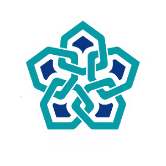 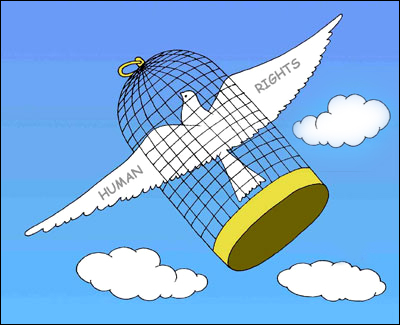 BM İNSAN HAKLARI EVRENSEL BİLDİRGESİ – 1948
BM tarafından kabul edilen İnsan Hakları Evrensel Bildirgesi’nde yer alan ilk 10 Maddeyi şu şekilde özetlemek mümkündür:
	-Md. 1: Bütün insanlar özgür, onur ve haklar bakımından eşit doğarlar. Akıl ve vicdanla donatılmışlardır, birbirlerine kardeşlik anlayışıyla davranmalıdırlar. 
	-Md. 2: Herkes ırk, renk, cinsiyet, dil, din, siyasal ya da toplumsal köken, mülkiyet, doğuş gibi herhangi bir ayrım gözetilmeksizin, bu Bildirgede belirtilen bütün hak ve özgürlüklere sahiptir. 
	-Md. 3: Herkesin yaşama hakkı ile kişi özgürlüğü ve güvenliğine hakkı vardır. 
	-Md. 4: Hiç kimse, kölelik ya da kulluk altında tutulamaz. 
	-Md. 5: Hiç kimseye işkence ya da zalimce, insanlık dışı ya da aşağılayıcı muamele ya da ceza uygulanamaz.
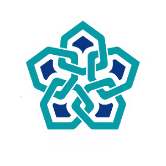 BM İNSAN HAKLARI EVRENSEL BİLDİRGESİ – 1948
-Md. 6: Herkesin, nerede olursa olsun, yasa önünde bir kişi olarak tanınma hakkı vardır. 
	-Md. 7: Herkes yasa önünde eşittir ve ayrım gözetilmeksizin yasa tarafından eşit korunmaya hakkı vardır. 
	-Md. 8: Herkesin anayasa ya da yasayla tanınmış temel haklarını ihlal eden eylemlere karşı yetkili ulusal mahkemeler eliyle etkin bir yargı yolundan yararlanma hakkı vardır. 
	-Md. 9: Hiç kimse keyfi olarak yakalanamaz, tutuklanamaz ve sürgün edilemez. 
	-Md. 10: Herkesin, kendisine herhangi bir suç isnadında bağımsız ve tarafsız bir mahkeme tarafından tam bir eşitlikle, hakça ve kamuya açık olarak yargılanmaya hakkı vardır.
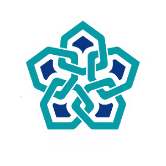 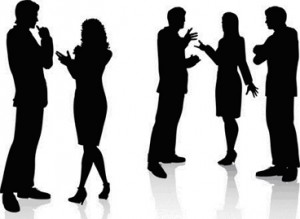 BÖLÜM-7: İNSAN VE TOPLUM
Doğduğunuz anda başka bir bebekle yer değiştirmiş olsaydınız nasıl bir hayatınız olurdu? A.B.D.’de, Fransa’da, Hindistan’da ya da Nijer’de doğmuş olsaydınız şimdiki hayatınıza göre neler daha farklı olurdu? Değerleriniz, inançlarınız, tutumlarınız neler olurdu? Ya da aynı toplumda, daha zengin ya da daha yoksul bir ailenin çocuğu olarak, doğduğunuz bölgeden daha gelişmiş ya da daha az gelişmiş bir bölgede veya farklı cinsiyette doğsaydınız hayatınız şimdi yaşadığınız gibi mi olurdu? Aynı eğitimi görebilir, aynı işe girebilir miydiniz? Aynı davranış ve tutumlara mı sahip olurdunuz? Kısacası aynı insan mı olurdunuz? Bunun üzerinde düşünün. Bunu düşünmek, bireysel olduğunu düşündüğümüz birçok şeyin büyük ölçüde toplumsal faktörler tarafından belirlendiğini anlamamıza yardımcı olacaktır.
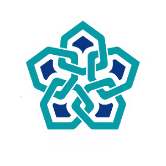 Sosyolojik Düşünme ve Toplumsal Olgu
Gündelik yaşamdaki rutinlerin içinde daldığımızda, yaşadığımız deneyimlerin, olup bitenlerin anlamı üzerinde düşünmeyiz. Bireysel olandaki sosyal olanı, özel olandaki genel olanı görmeyiz. 
Sosyologlar, insanların yaşadığı bireysel olayların daha geniş olguların yansıması olduğunu gösterir ve insanların deneyimleri arasındaki benzerlikleri ve bu benzerliklerin arasındaki farklılıkları ortaya koyarlar. 
Sosyoloji (toplumbilim) bizi deneyimlerimizi yeniden değerlendirmeye yöneltir, şeylerin olduğunu zannettiğimiz şekilde olmadığını düşünmemizi, başka yorumların da olduğunu görebilmemizi sağlar.
Sosyolojik düşünmek, hem kendi yaşamımızı ve sorunlarımızı, hem de çevremizdeki insanları daha iyi anlamamızı sağlar. 
Bütün insanların bizimle aynı engellerle ve hayal kırıklıklarıyla karşılaştıklarını fark edebilir ve diğer insanların tercih ettikleri hayat tarzını seçme ve uygulama haklarına daha çok saygı gösteririz
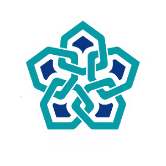 Sosyolojik Düşünme ve Toplumsal Olgu
Sosyolojinin amacı, sahip olduğumuz bilgileri “düzeltmek” ya da yanlış bildiklerimizin yerine sorgulanamaz doğruları koymak değildir. 
Sosyolojik düşünmek, bugüne kadar tartışmasız kabul edilen inançları eleştirme, kesin olduğu iddia edilen görüşleri çözümleme ve sorgulama alışkanlığı kazanmaktır. 
Sosyolojik düşünmek, sosyolojik imgelemi kullanmak demektir. 
C. Wright Mills’in geliştirdiği bir kavram olan "sosyolojik imgelem" (sosyolojik tahayyül ya da sosyolojik düş gücü olarak da bilinir), bireysel deneyimleri toplumsal kurumlarla ve toplumların tarihteki yeriyle ilişkilendirmeyi ifade eder. 
Mills, insanların işleri, aileleri veya komşularıyla ilgili sorunlarını anlayabilmeleri için bu konulardaki daha geniş sosyolojik desenleri tam olarak anlamaları gerektiğini belirtir.
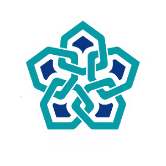 Sosyolojik Düşünme ve Toplumsal Olgu
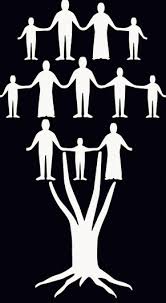 Başka bir deyişle sosyolojik imgelem hem tarihi, hem biyografiyi hem de bunların toplum içindeki ilişkilerini kavramaktır. 
Biyografi ve tarih arasındaki ilişkiyi anlamak insan ve toplum arasındaki, kendimizle dünya arasındaki ilişkiyi anlamaktır. 
Örneğin bir çiftin boşanması kişisel bir sorundur ama bir toplumda son on yılda yapılmış evliliklerin yarısına yakını boşanmayla sonuçlanmışsa bu toplumsal bir sorundur. 
Benzer şekilde bir insanın işsiz kalması kişisel bir sorundur, ülkede çalışma çağındaki nüfusun üçte birinin işsiz olması ise toplumsal bir sorundur. Bu durum, bu sorunların bireysel özelliklerden kaynaklanmadığını, toplumsal düzeyde sorunlar olduğunu ve toplumsal düzeyde incelenmesi ve çözülmesi gerektiğini göstermektedir.
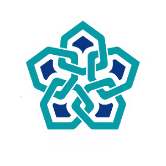 Sosyolojinin Doğuşu ve Emile Durkheim
İnsanlar, binlerce yıldır içinde yaşadıkları grupları ve toplumları gözlemlemiş ve bu konuda çeşitli fikirler ileri sürmüşlerdir. 
Her ne kadar insan davranışlarını şekillendiren toplumsal etkenlerin incelenmesi Antik Yunan’a kadar uzansa da bilim olarak sosyoloji yaklaşık 200 yıl önce ortaya çıkmıştır. 
Batı’da 16. yüzyıldan itibaren dinsel, siyasal, bilimsel ve felsefi düşünceler değişmeye başlamış, Rönesans ve Reform hareketlerini izleyen Aydınlanma Dönemi, Fransız İhtilali’nin ve Endüstri Devriminin gerçekleşmesinde etkili olmuştur. 
18. yüzyılın sonlarında yaşanan Fransız Devrimi ile mevcut toplumsal yapı yıkılmış, kaos ve düzensizlik meydana gelmiş, bireyler Ortaçağ’ın görece düzenli ve daha huzurlu günlerini arar olmuştur. 
Bunu izleyen Endüstri Devrimi ise başta ekonomik ve endüstriyel yapı olmak üzere aile, eğitim, tabakalaşma gibi toplumun temel kurumlarını ve yapısal özelliklerini değiştirmiştir.
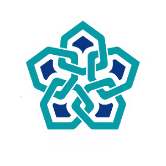 Sosyolojinin Doğuşu ve Emile Durkheim
Bu gelişmeler sonucunda Avrupa toplumunda büyük ölçekli değişmeler yaşanmış, laikleşme, kentleşme ve endüstrileşme hızlanmış, nüfus artmış, sınıfsal yapı değişmiş, kısacası yeni bir toplum yapısı meydana gelmiştir. 
Yaşanan bu büyük dönüşümle kırsal, bütünleşmiş, durağan toplum yapısı kentsel, kozmopolit, hızla değişen bir yapıya dönüşmüş; geleneksel toplumların yerini modern toplumlar almıştır. 
Sosyolojinin ortaya çıkmasındaki en büyük etken bu geniş çaplı değişim ve dönüşümdür. 
Toplumsal düzenin bozulmasıyla oluşan kaos ortamında 19. yüzyıl düşünürleri toplumsal düzenin yeniden nasıl kurulabileceği sorusu üzerinde durmuş ve “toplum nedir?”, “toplum neden şu anda var olduğu gibi yapılanmıştır?”, “toplumlar neden ve nasıl değişirler?” gibi sorulara cevaplar bulmaya çalışmışlardır.
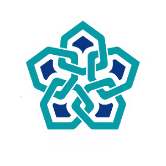 Sosyolojinin Doğuşu ve Emile Durkheim
Yaşanan kaos ortamında sosyolojinin öncüleri toplumla ilgili sorulara cevap bulmak için de doğa bilimlerinin kullandığı yöntemlerin kullanılabileceğini, böylece nasıl doğa bilimciler doğa kanunlarını ortaya çıkarıyorlarsa, toplumsal yaşamın kanunlarının, yani toplumsal yapıdaki düzenliliklerin de ortaya konabileceğini düşünmüşlerdir. 
Böylece, yaşanan bu büyük toplumsal dönüşümlerin oluşturduğu soruların bilimsel yöntem kullanılarak cevaplanması çabası, bilim olarak sosyolojiyi doğurmuştur. 
Auguste Comte, toplumun bilimsel olarak incelenmesini sosyoloji olarak adlandıran ilk düşünürdür ve bu nedenle sosyolojinin isim babası olarak bilinir.
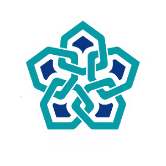 Emile Durkheim (1858-1917)
Durkheim çalışmalarında sosyolojinin bir bilim dalı olarak sınırlarının neler olduğu ve kapsamına giren olguların hangi yöntemle incelemesi gerektiği konusuna, kendisinden önce gelen sosyologlardan çok daha fazla ağırlık vermiştir. 
Bu nedenle, Durkheim sosyolojinin en önemli kurucularından birisi olarak kabul edilir. 
Durkheim toplumu bir bütün oluşturmak amacıyla farklı işlevler üstlenmiş parçalardan oluşan biyolojik bir organizmaya benzetir. 
Bu açıdan da toplumun onu oluşturan bireylere indirgenemeyecek nitelikte bağımsız bir gerçekliği olduğunu düşünür. 
Durkheim çalışmalarında toplumun bireylerden bağımsız bir gerçekliği olduğunu savunmakla kalmaz ayrıca bireylerin üstünde (yani bireylerden daha önemli) ve üzerinde bir gerçekliği olduğunu da savunur.
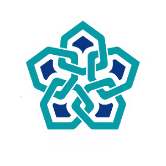 Emile Durkheim (1858-1917)
İşlevselci bir toplum modeli benimseyen Durkheim için toplumsal düzen ve dayanışma bir toplumun işlevsel öncelikli gereksinimlerinin en başında gelmektedir. 
Ona göre toplumda düzen ve dayanışmanın kaynağı işbölümü ve uzmanlaşmadır. İş bölümü arttıkça bireylerin birbirlerine olan bağımlılığı da artmaktadır. 
Durkheim hem toplumsal düzen ve dayanışmanın hem de toplumsal değişmenin sırasıyla mekanik ve organik adı altında iki farklı ideal tipinden söz eder: 
(1) Mekanik dayanışma benzeşmeye dayalı basit bir iş bölümünün olduğu geleneksel toplumlarda söz konusudur. Bu düzen ve dayanışma tipinde kolektif bilinç ve kolektif kimlik bireysel bilinç ve kimliklerden daha güçlü ve baskındır. 
(2) Organik dayanışma ise farklılaşmaya dayalı karmaşık bir iş bölümü ve uzmanlaşmanın olduğu modern toplumlarda söz konusudur. Durkheim’a göre mekanik dayanışma daha çok sanayi öncesi toplumlarda, organik dayanışma ise daha çok günümüz sanayi toplumlarında görülmektedir.
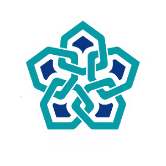 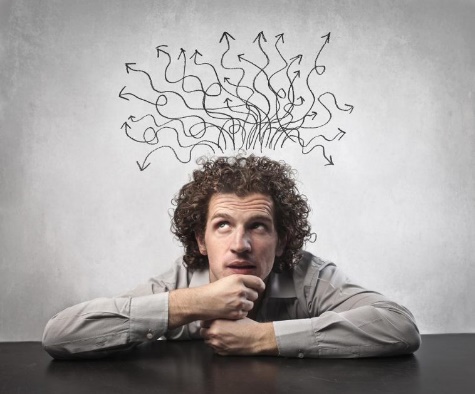 BÖLÜM-8: ELEŞTİREL BAKIŞ
Eleştiri, bireysel ve toplumsal yaşantının tesisinde ve sürdürülebilmesinde önemli bir olgu olarak karşımıza çıkar. 
Bilhassa yapıcı eleştiri, eleştiri yapılan kişi ya da gurupların kendisini güncellemesi, eksik yönlerini telafi etmesi ya da varsa yanlışlarından dönebilmesi için son derece önemlidir. 
Gelişmiş toplumlarda bireylerin yapıcı eleştirilerde bulunması ve eleştirilen kişilerin de eleştiriye konu olan durumlarını gözden geçirip bunları düzeltmeye çalışması aşina olunan bir durumdur. 
Fakat yapıcı dahi olsa eleştiri, kimi gelişmemiş toplumlarda bireyler tarafından bir hakaret olarak algılanmakta, insanlar eleştirilmekten hoşlanmamakta ve kendilerinin en mükemmeli yakaladığını, bu sebeple kimsenin kendilerini eleştiremeyeceğini düşünmektedir.
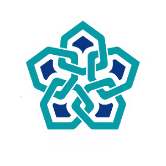 Bu durum, insani ve toplumsal gelişmişliğin önündeki en büyük engellerden birisidir. Bir yere gelebilmek, belli bir refah seviyesine erişmiş, uygar olarak nitelenen toplumlarda insanlar herhangi bir eleştiri karşısında, diğer toplumlara nazaran daha sakin refleksler sergilemektedir. 
İstediği kadar yüksek mertebede ya da bilgi donanımında olsun, uygar toplumlarda insanlar eleştiriyi olgunlukla karşılarken, diğer toplumlarda eleştiri kimi durumlarda kavga ya da çatışma sebebi olabilmektedir. 
Ülkemizde de maalesef eleştiriye karşı olumsuz bir tavır mevcuttur. Bu durum, genç bir nüfusa ve güçlü bir potansiyele sahip olan ülkemizin kimi noktalarda gelişmesini engellemekte, kimi durumlarda da olmaması gereken çatışmaları ve kavgaları doğurmaktadır.
Bu sebeple, mahalleden eğitim kurumlarına, devlet dairelerinden siyasi hayata ülkemizde eleştiri kültürünün oturduğunu iddia etmek mümkün olmamaktadır.
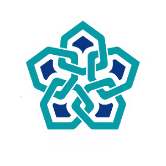 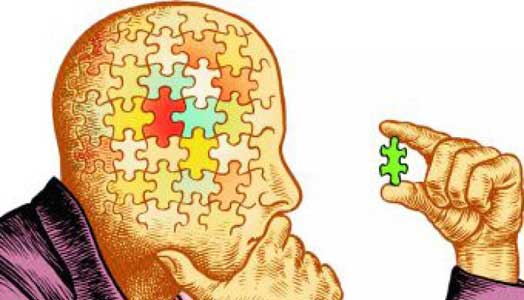 Eleştiri kültürünün oluşmaması, daha genel bir kavram olan ve bu bölümün temel konusu olan “eleştirel bakış”ın da ülkemizde gelişmesinin önüne geçmektedir. 
Eleştirel bakış, sizlerin de tahmin edebileceği üzere anlam ve fikir dünyasından kültür dünyasına, maddi yaşantıdan maddi kültür öğelerine yönelik olumlu yansımaları olan ve gelişmeyi tetikleyen bir bakış açısıdır. 
Bu sebeple, eleştirel bakış açısı, bilhassa entelektüel bilginin üretim ve yayılım merkezi olarak üniversitelerde son derece etkin kılınmalıdır. 
Üniversite hayatına giriş dersi müfredatına bu dersin dahil edilmesinin sebebi, tam da bu gerekliliktir. 
Yetişkin bireyler olarak öğrencilerin gerek kendi öğrencilik yaşamlarına, gerek eğitim aldıkları bölümlerin teorik ve pratik içeriklerine, gerekse toplumsal yaşantıya dair eleştirel bakış açıları, bireysel ve toplumsal gelişim açısından son derece önem arz etmektedir.
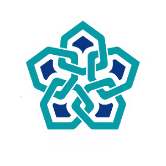 Eleştirel Bakışa Dair Bazı Temel Argümanlar
1- Eleştirel Bakış Verili Bilgiye Dair Şüpheci Bir Yaklaşım Gerektirir:
Eleştiri bakış açısı, bireye doğa ya da toplum tarafından sunulan bilgiye dair şüphe ile yaklaşmayı gerekli kılan ya da bu şüphenin sonucu olan bir bakış açısıdır. 
Verili bilginin kayıtsız şartsız kabulü ve bu salt bilgi üzerine inşa edilecek eylemler, bireysel ve toplumsal gelişmişliği sekteye uğratabilecek bir süreçtir. 
Fakat eleştirel bir bakış açsının hakim olduğu ortamlar, verili bilginin rasyonel ve mantıklı bir şekilde göden geçirildiği, bu bilginin eksik ya da yanlış yönlerinin gözden geçirildiği ortamlardır.
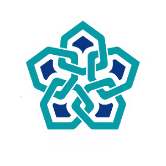 Eleştirel Bakışa Dair Bazı Temel Argümanlar
2-Eleştirel Bakış Belirli Bir Bilgi Donanımına Sahip Olmayı Gerektirir:
Bireysel, toplumsal ve bilimsel gelişmişliğin temelinde yatan eleştirel bakış açısı, belirli bir düzeyde bilgi donanımını ve analitik düşünme yeteneğini gerektirmektedir. 
Bilindiği üzere, bir konuya dair eleştiri getirebilmek için, o konuya vakıf olunması gerekmektedir. 
Eleştiride bulunulacak konu ya da durum, eleştiriyi sunacak birey tarafından iyi bir şekilde tahlil edilmeli, birey önceden hafızasında ya da zihninde oluşan bilgilerle ve diğer unsurlarla bu konuya yaklaşmalıdır. 
Aksi takdirde eleştiri, fikir sahibi olunmayan durumlarda da geliştirilmiş olur. Bu da, eleştirinin yapıcılığını sekteye uğratan, daha çok kavga ve çatışmalar doğuran bir durum olacaktır. 
Bu sebeple, eleştirel bakış açısına sahip olmak isteyen bireyler gerek yaşadıkları toplumun bilgisine gerekse üzerinde durdukları alana yönelik bilgi ve birikime sahip olmalıdır.
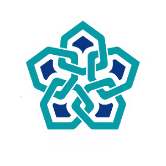 Eleştirel Bakışa Dair Bazı Temel Argümanlar
3-Eleştirel Bakış Suçlamadan ya da Kavga Kültüründen Farklı Bir Şeydir:
İnsanların bazı konularda fikir ayrılığına düşmeleri oldukça normal bir durumdur. 
Kimi durumlarda bireyler arası anlaşmazlıklar, yerini karşılıklı suçlamalara ya da kavgalara bırakabilmektedir. 
Bu tür durumlar, çatışma ortamı doğurmakla birlikte, genellikle ortak iyiye ya da bireysel faydaya yönelik sonuçları ötelemektedir. 
Bu açıdan, eleştirel bakış açışının bu tür işlevi olmayan kavga ya da suçlamadan farklı bir perspektif gerektiğini söylemek gereklidir. 
Her ne kadar olumsuzlama ve karşı çıkma hali söz konusu olsa da, eleştirel bakış açısı daha çok ortak iyinin ve faydanın yakalanmasına özen gösteren bir bakış açısıdır. 
Modern toplumlarda ve hukuk devletlerinde yaşayan bireylerin ilk etapta eleştirel bakışı ve yapıcı tavrı tercih etmeleri son derece önemlidir.
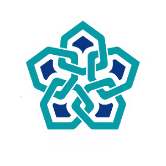 Eleştirel Bakışa Dair Bazı Temel Argümanlar
4-Eleştirel Bakış Bilimsel Gelişmişliğin Temelinde Yatar:
Bilimsel bilginin üretim süreçlerine bakıldığında, şüphe ve eleştirel bakışın önemi gözlenebilir. 
Bilindiği üzere, bilim insanının temel uğraşı alanı sosyal, somut ve fiziki olgular ve bunlar arasındaki ilişiklerdir. 
Bilim insanı bu olgulara yaklaşırken verili bilgiye dair şüpheci bir yaklaşım sergiler. Bu yaklaşımın bir sonraki aşaması eleştirel yaklaşımdır. 
Bilhassa insanı ve insani pratiği konu alan sosyal bilimler, bu eleştirel yaklaşıma fazlasıyla ihtiyaç duymaktadır. 
Sosyal bilimlerdeki verili bilgiler kimi durumlarda o toplumun iç dinamiklerini yansıtmayabilir. Bu noktada, bilgi donanımına sahip sosyal bilimci eleştirel bakış açısını da devreye sokarak ilgi üretimini daha sağlıklı bir taba oturtabilir ya da yanlış bilgiyi elemine edebilir.
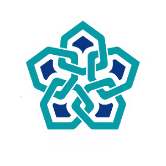 Küresel Dünyada Eleştirel Bakış Açısının Önemi
Ulus devletin sınırlarının aşındığı, bireylerin mobilite sürecine dahil olduğu küresel dünyada eleştirel bir bakış açısı yakalamak, bireylerin eğitim ve meslek yaşantılarında başarıyı yakalamaları için son derece önemlidir. 
Belki de hiç tanımadığı bir ülkede yaşayıp eğitim görme zorunluluğunda olan ya da bu yönde tercihi olan bireyler, analitik ve eleştirel düşünme yeteneğine sahip olmak durumundadır.
Geç modern dönemde ortaya çıkan riskler, bu risklerin bireyler özelinde oluşturduğu avantaj ve dezavantajlar, risk sonrası süreçlerde bireylerin muhtemel kazanımları ve küresel entegrasyon süreci, eleştirel bakışın önemini daha da arttırmaktadır.
Bireysel ve toplumsal problemlere farklı açılardan bakıp eleştirel yaklaşımını devreye sokan bireyler, küresel dünyada kendisine yer edinebilmekte çok da zorlanmamaktadır.
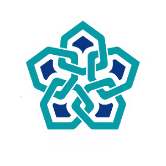 Küresel Dünyada Eleştirel Bakış Açısının Önemi
Öte yandan, bir dünya vatandaşı olmanın gereği, verili bilgilerin eleştirel bir süzgeçten geçirilmesi ve yapıcı eleştirilerin ortaya konmasından geçmektedir. 
Dijital dünya, tüketim kalıpları, sosyal medya ve diğer unsurlara, bahsedilen eleştirel ve analitik düşünme süreçleri sayesinde daha sağlıklı bir şekilde dahil olunabilir.
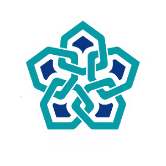 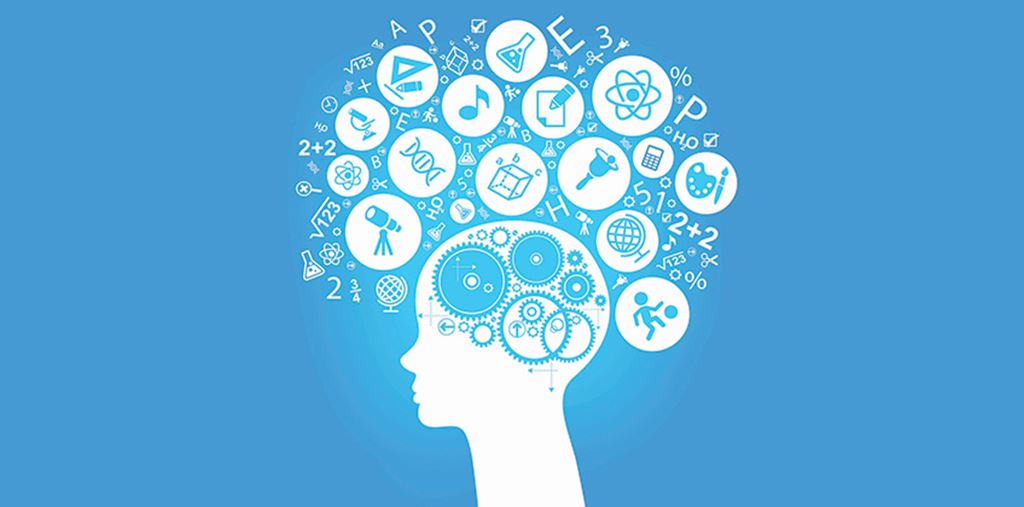 BÖLÜM-9: BİLİM FELSEFESİ
I.BİLİM NEDİR?
Toplumsal bir olgu olarak bilim, sonuçlarından teknik aracılığıyla yararlandığımız, gündelik yaşamımızdan toplumsal örgütlenme biçimlerine kadar bulgularına başvurduğumuz bir etkinliktir. 
Bilime her şeyden önce böyle bir “yararcı bilme” açısından önem ve değer veririz. Ama bilim, sadece “yararcı bilme” amacıyla yürütülen bir etkinlik de değildir; bilimde aynı zamanda “salt bilme” isteği de söz konusudur. 
Gerçek bir bilim insanı, bulgularının tekniğe dönüşüp toplumsal yarara yol açmasından mutluluk duyabilir; ama gerçek bir bilim adamını yönlendiren temel dürtü “salt bilme” isteğidir. 
“Salt bilme”, bireysel ya da toplumsal yararı ikinci planda tutan ve ön plana olgular hakkında sağlam bilgiler elde etmeyi ve giderek olgular topluluğunu, hatta evreni çıkar gözetmeyen bir gözle görebilme tutumudur.
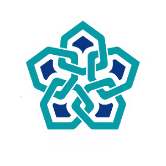 BİLİM NEDİR?
Aristoteles’in Metafizik’in başında belirttiği gibi, bilmek için bilmektir.  Buna göre bilimi;
1.Dünyayı anlamada ve doğru bilgiye erişmede bir yaklaşım tarzı, bir yöntem olarak (süreç) 
2.Böyle bir yaklaşım tarzının neticesinde orta çıkan bir sonuç, düzenli bilgiler topluluğu olarak (ürün) iki farklı açıdan açıklamak mümkündür. 
Yani yöntem olarak bilim, bir takım zihinsel ve uygulamalı işlemler bütünüdür. Her tür gözlem, varsayım oluşturma, deneyler yapma ve kuram ve ilkelere varma bu zihinsel sürecin çeşitli aşamalarıdır. 
Ürün olarak bilim, “düzenli, doğru bilgiler bütünü” diye tanımlanır. 
Her bilimsel çalışmanın mutlaka hemen bir bilimsel başarı veya sonuç doğurması zorunlu değildir.
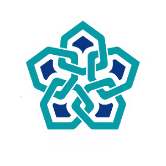 Bilimin Temel Özellikleri
Bilim olgusaldır: Bilim olgulara gidilerek doğrulanabilir önermeler ortaya koymaya çalışır. 
Bilim veya bilimsel bilgi ilerleyicidir: Bilim birikmeci ve artmacıdır.
Bilim nesneldir (objektif): Her ne kadar bilimsel bilgiyi üreten insan olsa da, yine de o mümkün mertebe insandan bağımsız ve bütün insanlar için ortak olan bir değere sahiptir. Onun nesnelliğinin dayanağı konusunun nesnel olmasıdır. Bu yüzden o nesnel olarak doğrulanabilir veya yanlışlanabilirdir. 
Bilim, sürekli değişme, gelişme ve ilerlemeyi içeren dinamik bir süreçtir: Olmuş, bitmiş, donuk bir yapı bilimden uzaktır. Özellikle süreç olarak bilim dikkate alındığında, bilimin sürekli bir araştırma faaliyeti olduğu anlamına gelir bu. Böyle bir anlayış doğal olarak bizi bilimsel bilginin mutlak, değişmez olamayacağı sonucuna vardırır. Sürekli gözlem, deney ve araştırmalar eşliğinde ilerleyen gelişen bir sürecin ürünü olduğu anlaşılır.
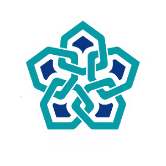 Bilimin Temel Özellikleri
Bilimsel bilgiler akla, deneye ve gözlemlere dayalı olduğundan her zaman mantıksal bir tutarlılığı da bünyelerinde taşırlar. Bilimsel bilginin ait olduğu alt branşlara göre bir kesinlik ölçüsüne sahip olduğunu da hesaba katmalıyız. Bütün bilimsel branşlarda sonuçların kesin ‘matematiksel yasalar’ şeklinde ortaya konulmasını beklememek lazım. Matematik ve fizikteki kesinlik veya isabetliliği tarih ve psikoloji bilimleri arasında aramak doğru değildir.
Bilim bize öndeyilerde bulunma imkânı tanır. Yapılan araştırmalar, elde edilen bulgular yani var olanın sağlıklı bir şekilde tespit edilmesine paralel olarak ‘olacak olan’ hakkında da sağlıklı tespitlerde bulunabilir.
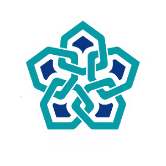 Bilimin Temel Özellikleri
Bu özelliklerin yanı sıra bilimin bazı inançlara dayandığı da ifade edilir:
•Bilim realisttir: Dış dünya özneden bağımsız ve gerçektir.
•Bilim rasyonalisttir: Bu dünya anlaşılabilir, akla uygun bir dünyadır ve olguların akıl yoluyla kavranmaya elverişli belirli bir düzeni vardır.
•Bilim nedenselcidir: Her şeyin bir nedeni vardır; doğadaki tüm olgular arasında neden-sonuç ilişkisi bulunur.
•Bilim nicelcidir: Varolan her şey ölçülebilir.
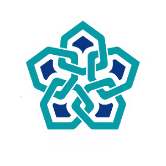 Felsefe ile Bilim Arasındaki İlişki
Felsefe de bilim de evreni ve insanı anlama etkinlikleridirler. 
Ama bilim bu etkinlik sırasında olgulara yönelirken, felsefe, bilim sonuçlarını da gözeten ve salt düşünsel etkinliğe dayanan çözümleyici ve bireşimci bir girişim olarak görünür. 
Felsefe, doğrudan doğruya bilimin konusu olmayan estetik ve ahlak alanları üzerinde bir düşünsel etkinliği içerdiği gibi, bizzat bilimin kendisini de inceleme konusu yapar.
Felsefe ile bilimin ortak ve farklı yönlerini ele almak konunun anlaşılırlığı açısından gereklidir.
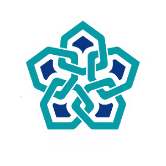 Felsefe ile Bilim Arasındaki İlişki
Ortak yönleri;
Her ikisi de kesin, güvenilir bir bilgi olan episteme’yi elde etmeye çalışırlar.
Her ikisi de genelde akla (logos) dayanır ve kendilerini akla dayanan nedenlerle haklı kılmaya gayret ederler. 
Her ikisi de bilgiyi elde etmede bilinçli, yöntemli ve sistematik bir yöntem kullanırlar. 
Her ikisi de kavram ve soyutlamalardan hareketle ilke ve yasalara varmaya çalışırlar. 
Faklı yönleri;
 Bilimsel yöntem, araştırma teknikleri ve bulgular öğretilebilir ve yinelenebilir iken felsefeninkiler özneldir, herkesin üzerinde uzlaşacağı standartlar bulmak zordur.
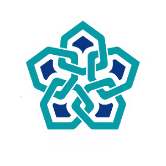 Felsefe ile Bilim Arasındaki İlişki
Bilim temelinde teknik oluşturulabilir ama felsefede bu mümkün değildir, o daha ziyade entelektüel bir etkinliktir.
Felsefe hem olguları hem de değerleri incelerken, bilim yalnızca olguları inceler. 
Bilimin kavram ve soyutlamaları felsefeninkine göre daha az geneldir. 
Bilimsel önermelerin doğrulanabilmesine karşılık felsefeninkilerin tutarlılık dışında denetleme imkânı yoktur.
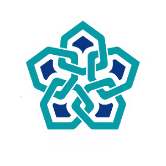 Bilimlerin Tasnifi
Bilimleri bilgi yöntemleri, konuları ve amaçları bakımından üçe ayırabiliriz: Formel bilimler, doğa bilimleri ve insan bilimleri. 
Formel (Biçimsel) Bilimler 
Konusunu doğadan almayan; yani duyu deneyinden gelmeyen, buna karşılık duyular üstü ideal bir varlık alanını ele alan bilim dallarına formel bilimler denir. 
Duyular alanının ötesinde kalan düşünce alanını ya da tasarlanan varlık alanını incelediği için formel bilimlere ideal bilimler de denir. 
Matematik ve mantık bu tür bilimlerdir. Her iki bilimin incelediği varlık alanı düşünceye veya tasarıma aittir. Örneğin, matematiğin bir öğesi olan rakam “bir”i doğada bulmak olanaksızdır. Yine mantığın bir önermesini doğada değil, düşüncede veya zihinde bulmaktayız. 
Görüldüğü gibi, formel bilimler konusu bakımından hem doğa bilimlerinden hem de insan bilimlerinden farklıdır.
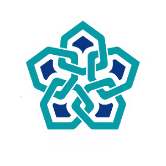 Bilimlerin Tasnifi
Formel bilimlerin incelediği alandaki varlıklar doğa ve insan bilimlerinin aksine, zaman ve mekânda yer almazlar. Örneğin, “2+2=4” gibi bir matematik ifadesi zaman ve mekâna bağlı değildir. 
Mantığın geçerli çıkarımları da zaman ve mekâna bağlı olmadan daima geçerlidirler. Çünkü hem matematik hem de mantık tümdengelimsel çıkarımları kullanırlar. 
Formel bilimlerin yöntemi, bir düşünme yöntemi olan tümdengelimdir. Buna karşılık doğa ve insan bilimleri çoğunlukla deney, gözlem ve tümevarım yöntemlerini kullanırlar. 
Formel bilimler, sembolleri kullanarak kendilerini ifade ettikleri için aynı zamanda bir ideal; yani yapay bir anlatım biçimine de sahiptirler. Bu nedenle diğer bilimlere göre en nesnel bilgi türleridir.
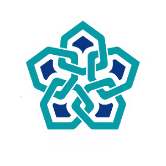 Bilimlerin Tasnifi
Doğa Bilimleri 
Formel bilimlerin tersine, reel dünyada var olan varlıkların bilgisini inceleyen bilim dalına doğa bilimleri denir. Konu alanı reel varlık alanı olan doğa bilimleri, kendi içinde fizik bilimleri, yer bilimleri ve yaşam bilimleri olmak üzere üçe ayrılır: 
Fizik bilimleri, doğa bilimleri içindeki varlıkları birçok açıdan ele alınarak, onlar hakkında olgusal, tümel ve doğru bilgiler verirler. Fizik, maddeyi, hareketi ve enerjiyi; kimya maddenin yapısını, bileşenlerini, özelliklerini ve değişimlerini; astronomi gezegenleri, yıldızları kısaca uzaya inceler. 
Yer bilimleri, jeoloji, meteoroloji ve oşinografi(deniz bilimleri), mineraloji ve paleontoloji(fosil bilimi); yaşam bilimleri biyoloji ve tıp bilimidir.
Doğa bilimlerinin temel özelliği, olgusal ve deneysel oluşlarıdır. Bu özelliği bu bilimlerin reel varlık alanı hakkında bilgi vermelerinden kaynaklanır.
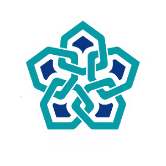 Bilimlerin Tasnifi
Nedensellik ilkesi doğa bilimlerinin genel, kesin, tümel ve doğru yasalara erişmesinin en önemli temelidir. 
Doğa bilimleri, doğada egemen olan yasalara varmayı kendine amaç edinmiştir. Çünkü doğadaki varlıklar, bir düzen içinde aynı yasalara göre hareket etmektedirler. Bu yasalar bulunur ve açıklanırsa doğadaki varlıkların ne olduğunu anlayabiliriz. 
Bu amaç doğrultusunda, doğa bilimcileri olgular üzerine deney ve gözlem yaparlar. Buldukları yargıları tümevarım yöntemiyle genelleyip yasaları elde ederler. 
3.  İnsan Bilimleri 
İnsanı değişik boyutlarıyla inceleyen bilgi türüne insan bilimleri adı verilir. İnsan bilimleri, antropoloji, sosyoloji, psikoloji, siyaset bilimi, dil bilimi ve tarih gibi insanı kendisine konu yapan bilimlerden oluşur.
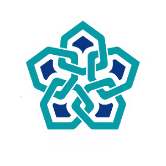 Bilimlerin Tasnifi
Tüm insan bilimleri insanı geçmişi, şimdisi veya geleceği bakımından ele aldığı gibi, onu kültür yapan, toplum oluşturan, tarih yapan, siyaset yapan ve dil oluşturan varlık olarak ele alıp inceleyebilir. 
Kısaca bu bilimler, insanın yapıp ettikleriyle ve ne yapacaklarıyla ilgilenirler.
İnsan bilimlerinin konusu insan olduğu için, doğa bilimlerinde olduğu gibi kesin yasalara varamazlar; çünkü insan doğadaki cansız varlıklarda bulunan sabit ve genel yasalara bağlı hareket etmez. 
Nedensellik ve genel-geçer yasalar, insan bilimlerinde tam bir karşılık bulamazlar. Bu nedenle, insan bilimlerinin amacı genel-geçer yasalara varmak yerine, insanın yapıp ettiklerini anlamaktır. 
İnsan bilimleri, açıklama yöntemi yerine anlama yöntemini kullanırlar.
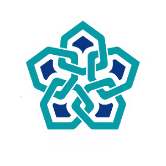 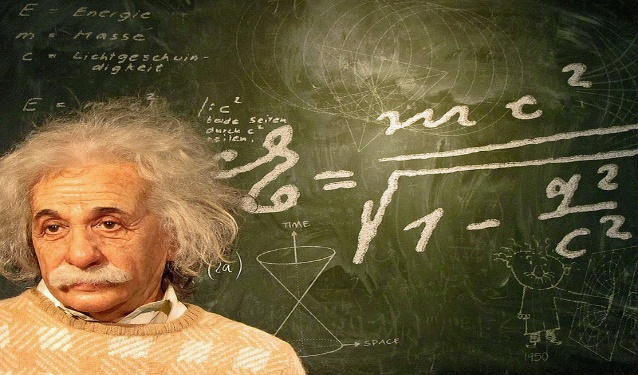 Bilimin Yöntemi
Bilimin yöntemine bilimsel yöntem denir. 
Bilimsel yöntem, bilim insanlarının bilimin konusuna giren olgulara ilişkin bilimsel bilgi üretmek ve bu olguları açıklamak amacıyla yaptıkları işlemlerin tümünden oluşur. 
Bu işlemler fiziksel ile düşünsel işlemlere ayrılabilir. Başka bir ifadeyle olgusal süreç ve kuramsal süreç olarak ifade edilebilir.
Olgusal Süreç (Betimleme): 
Bilimsel yöntemin ilk aşamasında evren hakkında, yani olgular hakkında betimleme işi yaparız. 
Bilimde olgu kavramı farklı anlaşılsa da, genelde olgu doğrudan veya dolaylı olarak algılanabilen nesnel gerçekliktir. Betimleme doğrudan doğruya olguları gözlemleyerek ve sınıflayarak belli gruplar altında toplamaktır.
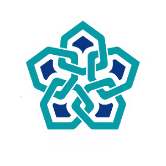 Bilimin Yöntemi
Betimlemenin araçları şunlardır:
Gözlem: Bilimsel araştırma konusu olan varlık alanında, yani olgu alanında geçen olayları araştırılan probleme göre, belli grup veya sınıf altında toplamaktır. Burada gözleyen pasiftir. Pasif olmasına karşın yaptığı gözlemde bilinçlidir; çünkü toplayacağı verileri belli bir amaç ve problem için gözler. Olgu ve olaylara müdahale etmez. 
Deney: Bilimsel yöntemin ilk aşaması olan betimlemenin ikinci adımı deneydir. Gözlemden farklı olarak, deneyde deney yapan bilim insanı aktiftir ve belli amaçlar için önceden belirlediği olguları laboratuvar veya doğal olmayan bir ortamda bir araya getirerek, olgularda gözlemek istediğini gerçekleştirir. Gözlem doğal ortamda olurken, deney yapay ortamda yapılır. 
Ölçme: Bilimsel yöntemin olgusal aşamasının son adımı, gözlem ve deneyin sonuçlarının tekrar olguya dönülerek doğrulamasını sağlama işlemidir. Bu doğrulamaya ölçme adı verilir. Ölçme, gözlem ve deneyin herkes tarafından geçerli olmasını sağlar.
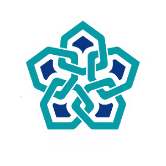 Bilimin Yöntemi
Kuramsal Süreç (Açıklama): 
Bilimsel yöntemle elde edilen bilimsel bilgi, olgusal içerikle başlar; fakat olgusal içerikle sona ermez. 
Olgusal olanın mantıksal ve ussal olanla düzenlenip açıklanması gerekir. Bu nedenle kuramsal süreci oluşturan açıklama aşaması, betimleme üzerinde yükselen daha üst bir işlemdir; çünkü açıklama, ussal, dizgesel, kuramsal ve sistematiktir. 
Betimlemede yalnızca olgusal süreç tasvir edilirken, açıklamada olgunun oluş süreci değil, niçin öyle olduğu gösterilir. 
Betimleme yapmak için olgu sürecinin içinde yer almak yeterli iken, açıklama yapmak, yani olguların nedenlerini açığa çıkartabilmek için olguların dışına çıkarak, başka olgularla bağlantılarını incelemek gerekmektedir.
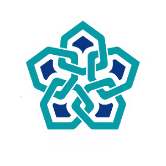 Bilimin Yöntemi
Bilimsel açıklama bazı adımlarla gerçekleşir. Bunlar:
1. Hipotez (varsayım): Hipotezler, olgular veya olgular arası ilişkileri açıklamak için kurulan açıklama taslağı, yani varsayımdır. Hipotezler doğru veya yanlış olabilir; çünkü onlar olguların nedenlerini açıklamak için kabul edilen varsayımlardır.
2. Kuram: Hipotezler gözlem ve deney aracılığıyla sınanır veya test edilir. Sınamada veya testte başarılı olan hipotezler, araştırılan olgunun nedenini veren doğru açıklama olarak kabul edilir. Gözlem ve deneyle doğrulanmış hipotez artık hipotez değildir; o, artık bir bilimsel kuram olmuştur. O halde kuram, doğrulanmış hipotezlerdir.
3. Yasa: Doğrulanmış hipotezlerden oluşmuş kuramlar, artık birer bilimsel buluşturlar. Bilimsel buluşları ortaya koymak için yapılan işleme doğrulama denir. Her bilimsel buluş, tek tek olguları değil, olgular sınıfını açıkladığı için onlar birer yasa haline gelirler. O halde, olguların nedenlerini genel ve kavramsal olarak açıklayan her doğru kuram bir bilimsel yasadır.
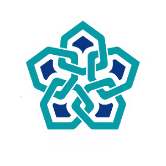 Bilimin Yöntemi
4. Ön deyi: Olgular arasındaki ilişkilerden veya bu ilişkileri dile getiren genellemelerden (yasalardan) yararlanarak, henüz olmamış bir olguyu önceden kestirmektir. O halde ön deyi, doğrulanmış bilimsel yasalara dayanarak, henüz olmamış olguların nasıl olacağını önceden tahmin etme işlemidir. Örneğin, astronomi ve fizik yasalarından yararlanarak gelecekteki ilk güneş veya ay tutulmasını önceden kestirme işlemi bir ön deyide bulunmaktır.
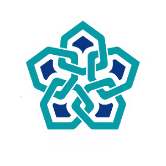 Bilimin Yöntemi
Bilimsel açıklamada tümdengelimsel ve tümevarımsal çıkarıma yer vererek bilimsel yöntemin uygulanabilirliği sağlanabilir. Bu yöntemleri şu şekilde açıklayabiliriz:
TÜMDENGELİM
1. Geçerli bir tümdengelimsel çıkarım bilgi-arttıran bir çıkarım değildir. Başka bir deyişle, sonucunun ifade ettiği bilgi zaten öncüllerinde bulunur.
2. Öncülleri doğru ise, sonucu zorunlu olarak doğrudur.
3. Öncüllerini değiştirmeden yeni bir öncül eklediğimizde çıkarımın geçerliliği değişmez. (Monotonik-olma özelliği)
4. Tümdengelimsel geçerlilik dereceli değildir; tümdengelimsel çıkarım ya tamamen geçerlidir ya da tamamen geçersizdir.
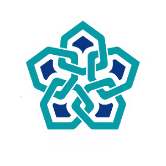 Bilimin Yöntemi
TÜMEVARIM
1. Geçerli bir tümevarımsal çıkarım bilgi-arttıran bir çıkarımdır. Başka bir deyişle, sonucunun ifade ettiği bilgi öncüllerinde bulunan bilginin daha fazlasını içerir.
2. Geçerli bir tümevarımsal çıkarımın öncülleri doğru olup sonucu yanlış olabilir. Başka bir deyişle, sonucunun doğruluğu öncüllerinin doğruluğundan zorunlu olarak türetilemez.
3. Yeni öncüllerin eklenmesi tümevarımsal çıkarımın geçerliliğini tamamen değiştirebilir. (Monotonik-olmama özelliği)
4. Tümevarımsal çıkarım derecelidir. Başka bir deyişle öncülleri, sonucunu değişik derecelerde destekler. Bazı tümevarımsal çıkarımların öncülleri sonucunu daha fazla desteklerken, diğer bazılarının öncülleri sonucunu daha az destekler.
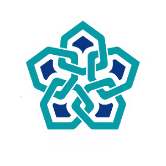 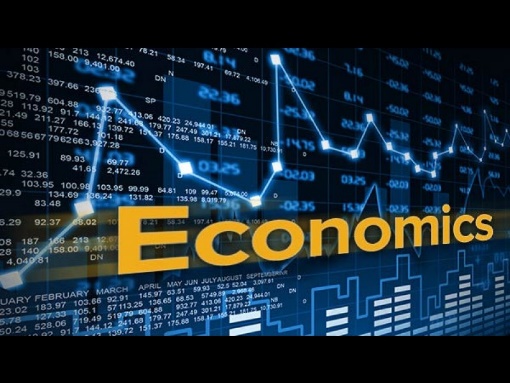 BÖLÜM-10: NEDEN İKTİSAT?
İnsanın yaşamını sürdürebilmesi için maddi ihtiyaçlarının ve isteklerinin karşılanması gerekir. Sağlık, eğitim, güvenlik ve ulaşım gibi temel hizmetlerin yanı sıra, insanın en temel maddi ihtiyaçları yiyecek, giyecek ve barınmadır. İnsanın otomobil, beyaz eşya, bilgisayar sahibi olma; sinemaya ve tiyatroya gitme; kitap ve gazete satın alma; tatil yapma gibi maddi istekleri de vardır. İnsanın maddi ihtiyaçlarını ve isteklerini karşılamak için mal ve hizmetler üretilmektedir. İnsan, üretilmiş mal ve hizmetleri tüketerek maddi yaşamını sürdüren bir varlıktır. Mal ve hizmetlerin üretimi, bölüşümü ve tüketimi toplumsal yaşamın ekonomi alanını oluşturmaktadır. 
Piyasa, ürettikleri mal ve hizmetleri satarak kâr etmeye çabalayan üreticiler ile ihtiyaç ve isteklerini karşılamaya çabalayan tüketicileri alışveriş için bir araya getiren, mal ve hizmetlerin üreticilerden tüketicilere doğru akışını sağlayan ekonomik bir kurumdur.
Devlet ise vergi toplayarak, kamusal hizmetler sağlayarak, piyasa süreçlerini düzenleyip denetleyerek, ekonomik kalkınmaya yönelik politikalar tasarlayıp uygulayarak, yoksulluğu ve sosyoekonomik eşitsizlikleri azaltıcı önlemler alarak ekonominin işleyişini ve toplumsal gelişmeyi etkileyebilen siyasal bir kurumdur.
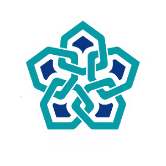 İktisat Nedir?
İktisat; ekonominin işleyişini, piyasa süreçlerini, devletin ekonomiye etkilerini ve piyasaya müdahalelerini inceleyen hem sosyal, hem de teknik bir bilimdir. Tüm bu işleyişi, süreçleri, etkileri ve müdahaleleri anlayabilmek için iktisat biliminde gerek kurumsal ve tarihsel çözümleme çerçeveleri, gerekse teorik ve uygulamalı modeller kullanılmaktadır. Bu nedenle, "iktisat okuryazarlığı" hem kurumsal ve tarihsel, hem de teorik ve uygulamalı bir bilimsel altyapı edinmeyi gerektirir.    
 İktisatta ekonomi, devlet ve toplum arasındaki karmaşık kurumsal etkileşimleri uzun dönemli ve kapsamlı bir bakış açısıyla inceleyebilmek için tarihsel çözümlemelerden ve karşılaştırmalardan yararlanılmaktadır. Teorik ve uygulamalı iktisatta ise, gerçek dünyanın karmaşıklığını anlamayı kolaylaştırmak amacıyla, basitleştirici varsayımlar içeren matematiksel modeller oluşturulmakta ve bu modellerin geçerliliğinin gerçek veri kümeleri kullanarak sınanmasını sağlayan istatistiksel yöntemler kullanılmaktadır.
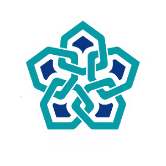 İktisat Nedir?
Çoğulcu ve işlevsel bir iktisat müfredatında, iktisat teorisi öğretiminin tarihsel ve kurumsal bakış açılarıyla ve siyasal iktisadi yaklaşımlarla daha yoğun desteklenmesi gerektiği görüşü, son yıllarda giderek daha çok dile getirilmeye başlamıştır.  
Matematiksel modellerden ve istatistiksel yöntemlerden yaygın olarak yararlanan iktisat teorisi iki ana bölümden oluşur:
1) Üretici ve tüketici birimlerin (firmaların ve hane halklarının) iktisadi seçimlerini bireysel veya sektörel düzeyde inceleyen ve devletin piyasaya yönelik politikalarının bu iktisadi seçimleri nasıl etkilediğini araştıran mikroiktisat teorisi,
2) Ekonomiyi ve piyasaları ülke düzeyinde inceleyen, devletin ülke ekonomisinin genel işleyişini etkileyebilecek politikalarını ele alan ve dünya ekonomisinin ülke ekonomisi üzerindeki etkilerini araştıran makroiktisat teorisi.
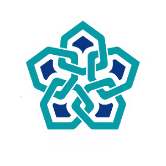 İktisat Nedir?
Mikroiktisadın üretici teorisi kısmında üreticilerin iş gücü, sermaye ve toprak gibi kısıtlı üretim faktörleri ile ham madde, ara mal, elektrik, yakıt ve su gibi üretim girdilerini en düşük maliyetle ve en verimli üretim sonuçlarını elde edecek biçimde kullanmalarının koşulları incelenir. 
Mikroiktisadın tüketici teorisi kısmında ise tüketicilerin ihtiyaç ve isteklerini, gelir kısıtı altında, tüketimden en çok faydayı sağlayacak biçimde karşılayabilmelerinin koşulları ele alınır. Alternatifler arasında "en iyi" olanı seçmenin koşullarını ve yollarını araştıran mikroiktisatta üreticilerin seçimleri piyasanın arz bileşenini, tüketicilerin seçimleri ise piyasanın talep bileşenini oluşturur. 
Piyasa fiyatı arz ve talep tarafından birlikte belirlenir. Arz veya talepteki değişimler piyasa fiyatının da değişmesine neden olur. Devletin alım-satım ve gümrük vergileri koyarak, ithalat kotaları uygulayarak, taban ve tavan fiyatlar belirleyerek, tüketiciyi veya üreticiyi sübvanse ederek piyasa süreçlerine müdahale etmesinin etkileri de mikroiktisatta incelenir.
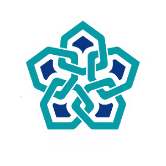 İktisat Nedir?
Makroiktisat teorisi ise mal ve hizmet, iş gücü, para, döviz ve sermaye piyasalarını ulusal ve uluslararası ekonomi düzeylerinde inceler. 
Ulusal gelir muhasebesi; ekonomik büyüme; enflasyon; işsizlik; para ve maliye politikaları; faiz oranlarının ve döviz kurlarının belirlenmesi; döviz kuru sistemleri; cari işlemler dengesi; sermaye hareketleri; ödemeler dengesi; iş çevrimleri; ekonomik durgunluk ve finansal krizler ile dünya ekonomisinin işleyiş dinamikleri makroiktisadın temel araştırma alanları arasında yer alır. 
Bir ülkede belirli bir dönemde üretilmiş tüm nihai mal ve hizmetlerin toplam değerini ifade eden Gayrisafi Yurt İçi Hasıla (GSYİH); GSYİH'deki değişimleri ölçen büyüme oranı; GSYİH'nin temel bileşenleri olan özel tüketim, özel yatırım ve kamu harcamaları ile toplam ihracat ve toplam ithalat; fiyatlar genel düzeyindeki değişimleri ölçmeye yarayan enflasyon oranı; çalışmak istediği ve iş aradığı hâlde iş bulamayanları ifade eden işsizlik oranı; ülke ekonomisi düzeyinde tüketimi, tasarrufu ve yatırımı etkileyen faiz oranları; gerek dış ödemeler dengesini, gerekse yurt içi mal, hizmet ve para piyasalarını etkileyebilen döviz kurları; cari açık; dış borçlar; portföy yatırımları; doğrudan yabancı yatırımlar; merkez bankası rezervleri gibi değişkenler temel makroiktisadi göstergelerdir.
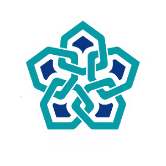 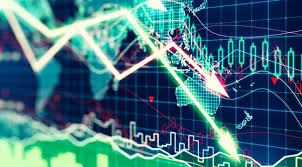 Niçin İktisat?
Siyaset bilimi, sosyoloji, psikoloji, antropoloji gibi diğer sosyal bilimlerle karşılaştırıldığında, iktisat matematiksel ve istatistiksel araştırma yöntemlerini en yoğun ve etkin kullanan, dolayısıyla da teknik yönü en güçlü sosyal bilimdir. Bu özelliği nedeniyle, iktisadın “sosyal bilimlerin kraliçesi” olduğu söylenir.
Araştırma alanını matematiksel ve istatistiksel tekniklerle zenginleştiren ve güçlendiren iktisat, “Alfred Nobel Anısına Ödül” verilen tek sosyal bilimdir. 1969’dan bu yana her yıl düzenli olarak verilen bu prestijli ödülü 2015 yılı itibarıyla dünya çapında 76 iktisatçı almaya hak kazanmıştır. Makroiktisat, finansal iktisat, ekonometri ve oyun teorisi 1969-2015 arasında en çok ödül verilen alanlardır. 
Günümüzün rekabetçi çalışma süreçlerinde teknik donanım ve analitik beceri, iş yaşamında başarılı olmanın temel koşullarıdır. Nitelikli bir üniversitede alınan lisans düzeyinde iktisat eğitimi, öğrencilerin teknik açıdan donanımlı hâle gelmesini ve analitik becerilerinin en üst düzeyde gelişmesini sağlar.
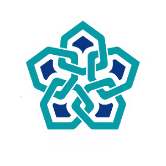 Niçin İktisat?
Dahası, iktisat mezunları, çeşitli alanlarda yüksek lisans ve doktora çalışmaları yapmak için gerekli olan matematiksel teknikleri ve istatistiksel yöntemleri iyi öğrendikleri için lisansüstü çalışmalarını daha kolay ve verimli biçimde sürdürüp tamamlayabilirler.
Gerek kamuda, gerekse özel sektörde çeşitli uzman ve yönetici pozisyonları için her zaman ve her yerde en yoğun talep edilen adaylar arasında nitelikli üniversitelerin iktisat mezunları bulunmaktadır.
Tüm toplumsal, siyasal, kültürel, idari ve finansal olguların arka planında genellikle ekonomiyle ilişkili bir bağlam vardır. Bu nedenle, gerek ülke ve dünya düzeyinde, gerekse iş yaşamında geçmişi ve bugünü anlamakta, yarını değerlendirmekte iktisat bilimi büyük bir öneme sahiptir.
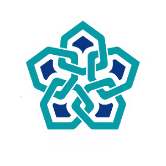 Niçin İktisat?
İş yaşamındaki idari ve finansal işleyiş ile ülkedeki ve dünyadaki ekonomik, toplumsal ve siyasal gelişmelerin doğru anlaşılması ve sorunların kalıcı çözümlere kavuşturulması, kapsamlı ve derinlikli bir iktisat eğitimi gerektirmektedir. “İktisat okuryazarlığı”, ancak böyle bir eğitimden geçtikten sonra elde edilmiş olur.
İktisat okuryazarlığı hem tarihsel ve kurumsal, hem de teorik ve uygulamalı bir bilimsel altyapı edinmeyi gerektirir. Bu nedenle, teorik ve uygulamalı iktisat öğretimini tarihsel ve kurumsal yaklaşımlarla destekleyen ve zenginleştiren iktisat bölümleri ve programları, geleceğin en yetkin ve saygın iktisatçılarını yetiştirmekte önemli bir avantaja sahiptir. 


Kaynak: https://ncc.metu.edu.tr/tr/eco/nicin-iktisat
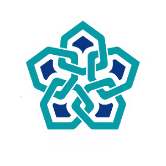 FİNAL SINAVLARINIZDA BAŞARILAR…